ՀԱՇՎԱՊԱՀԱԿԱՆ ՀԱՇՎԱՌՄԱՆ ԵՎ ԱՈՒԴԻՏԻ ՈԼՈՐՏՆԵՐՈՒՄ
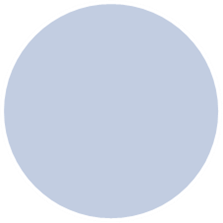 1
2
3
1
2
3
4
1
2
3
4